Handwriting: Wednesday 3rd March 2021
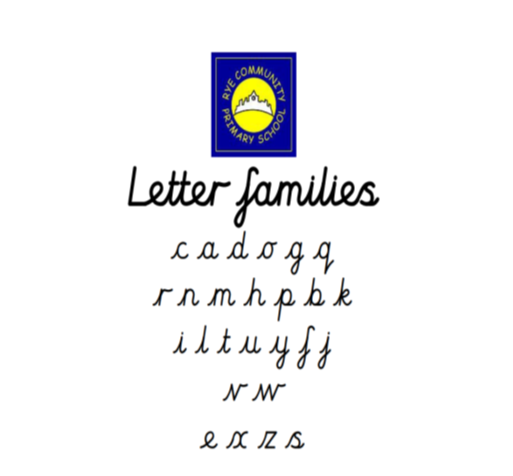 Before we begin...let's look ready to write!
Place both feet flat on the floor.
Move your elbows so they’re resting off the edge of the desk. 
Move your bottom to the back of the chair. 
Lean your head and shoulders slightly forward. 
Keep your knees bent at a 90o angle.
Top exit letters:Joining to the letter ‘e’
e – up the slope, around the rock and go!
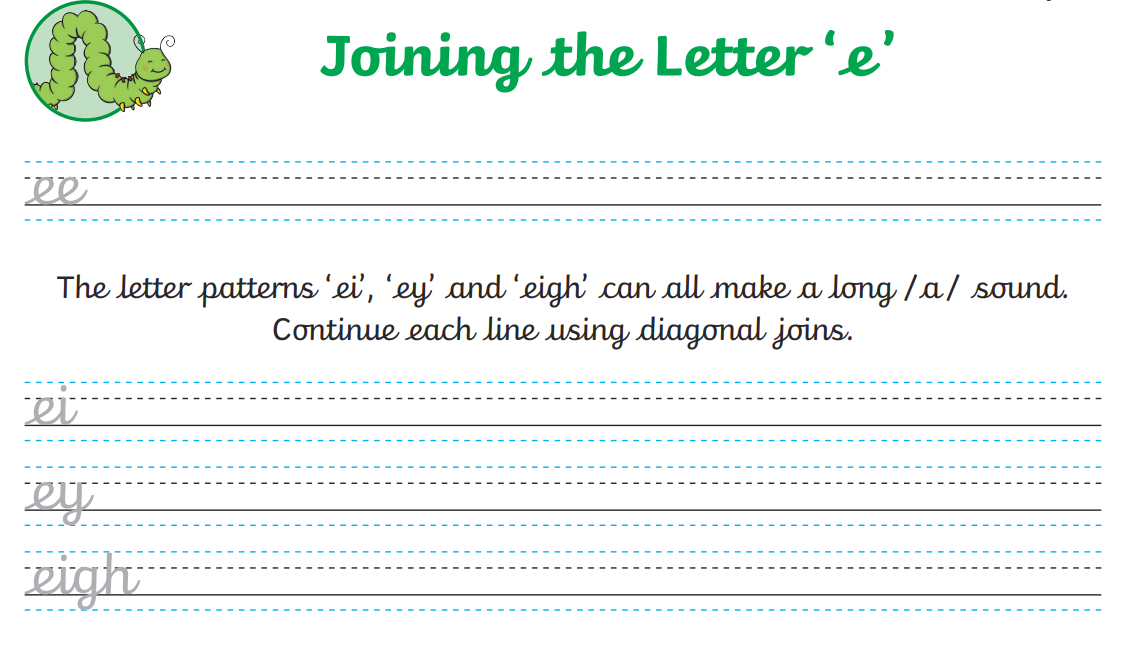 Practice a line of each
over
trees
well
red
green
went
three
Dictation: Your grown up will read you the following sentence (behind the rectangle). Without looking at the board, write the sentences in your neatest handwriting.
Dictation: The green trees over here will make a great place to put three, red benches.
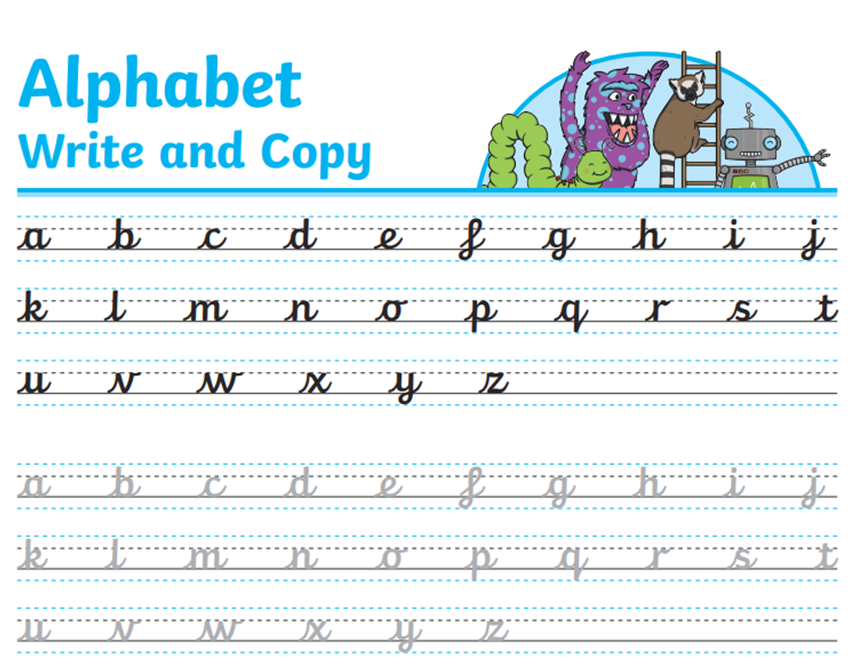